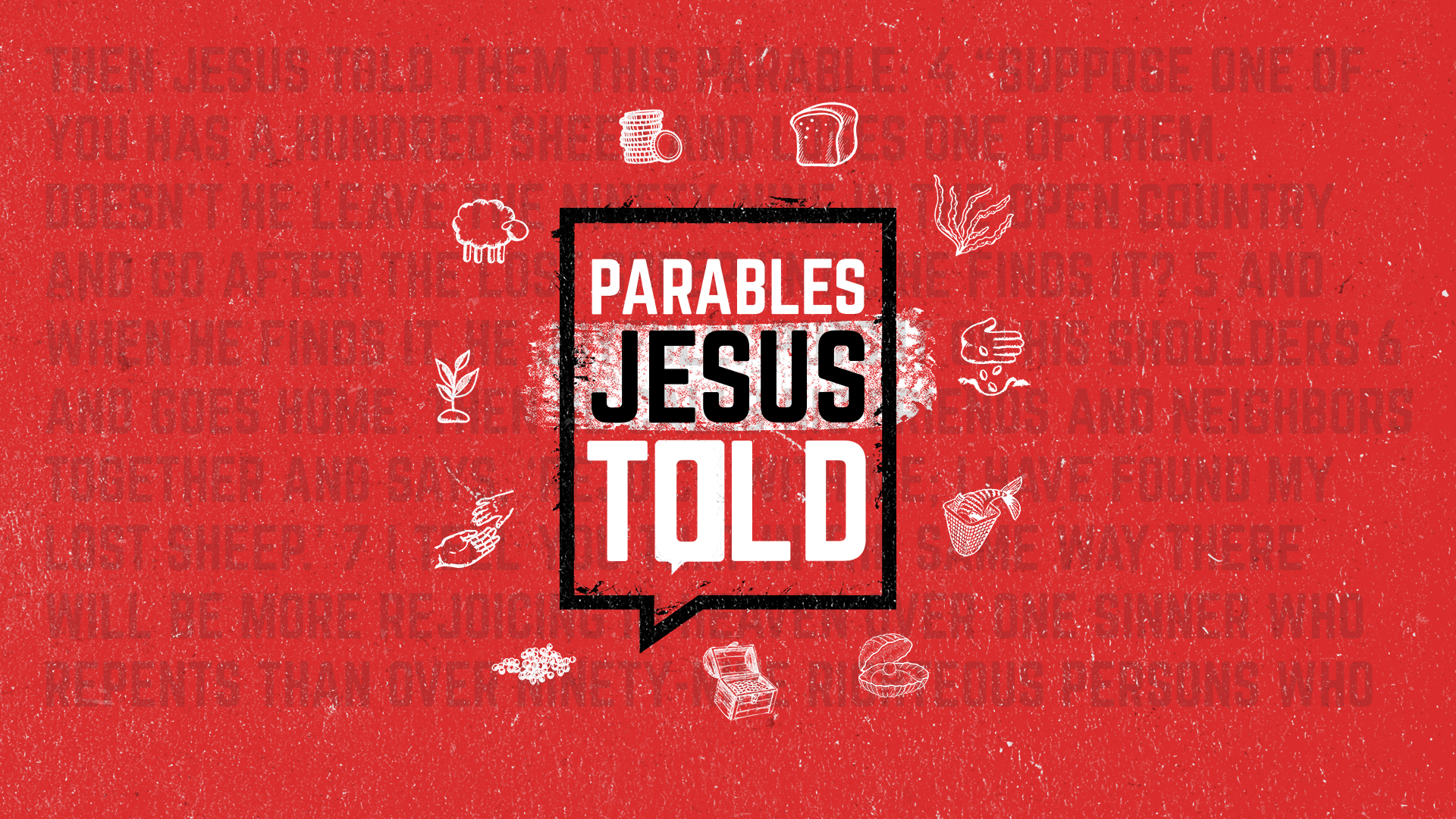 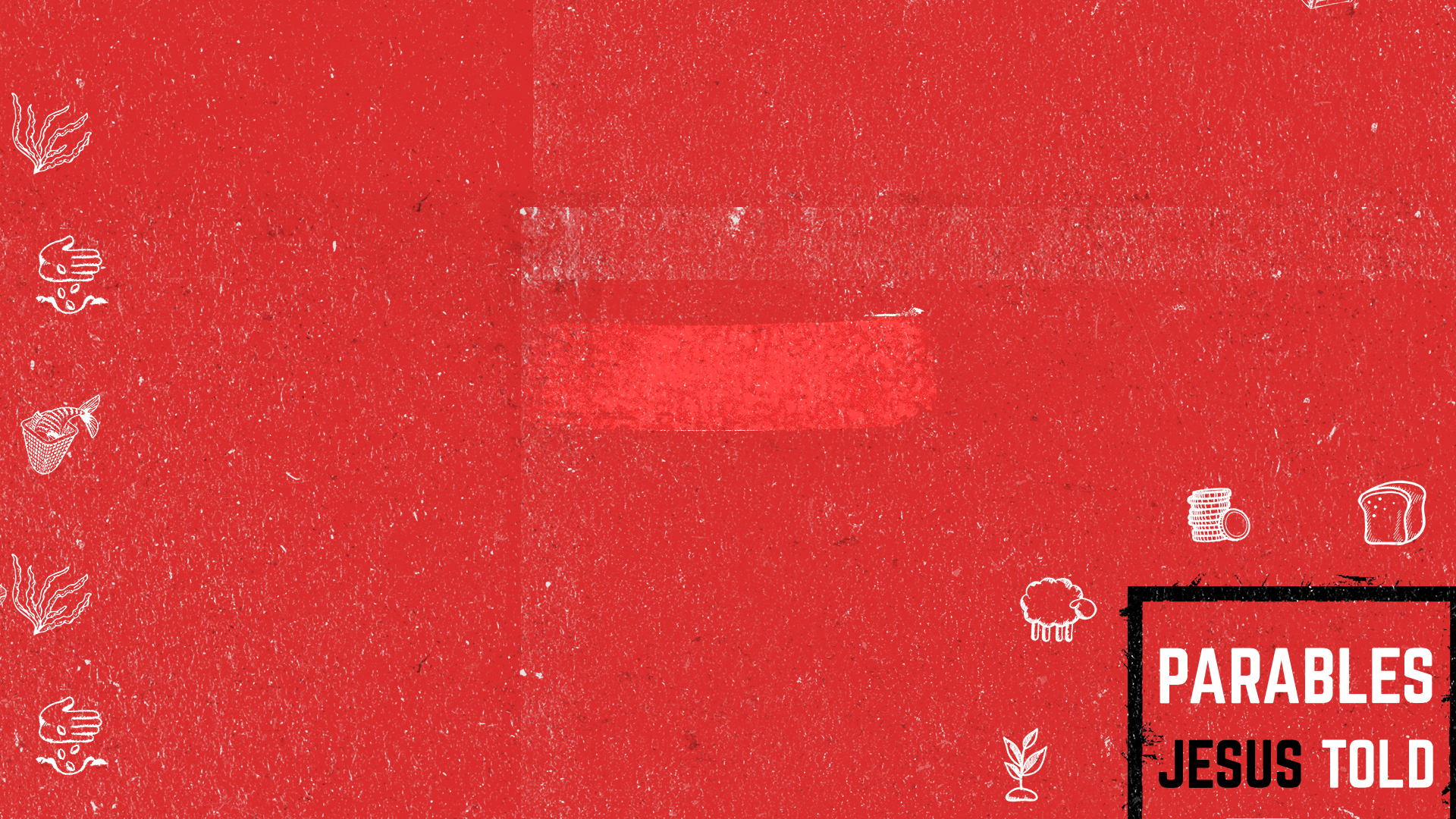 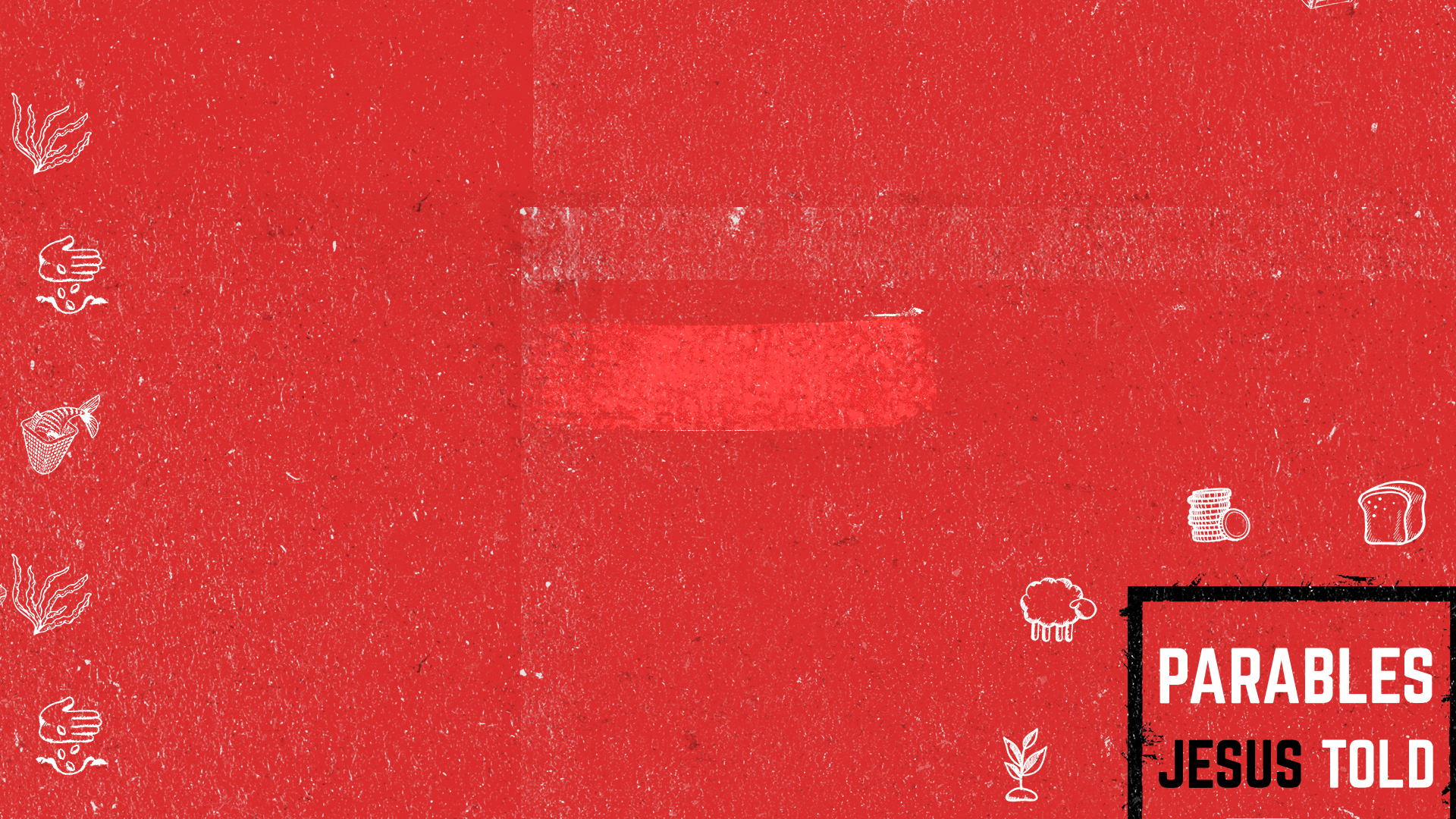 “The Parable Of The Wedding Feast”
What’s The Context Of The Parable?
Another Conversation With The Pharisees
“Jesus spoke to them again in parables, saying...” 
Matthew 22:1
“45 When the chief priests and the Pharisees heard His parables, they understood that He was speaking about them. 46 When they sought to seize Him, they feared the people, because they considered Him to be a prophet.” 
Matthew 21:45-46
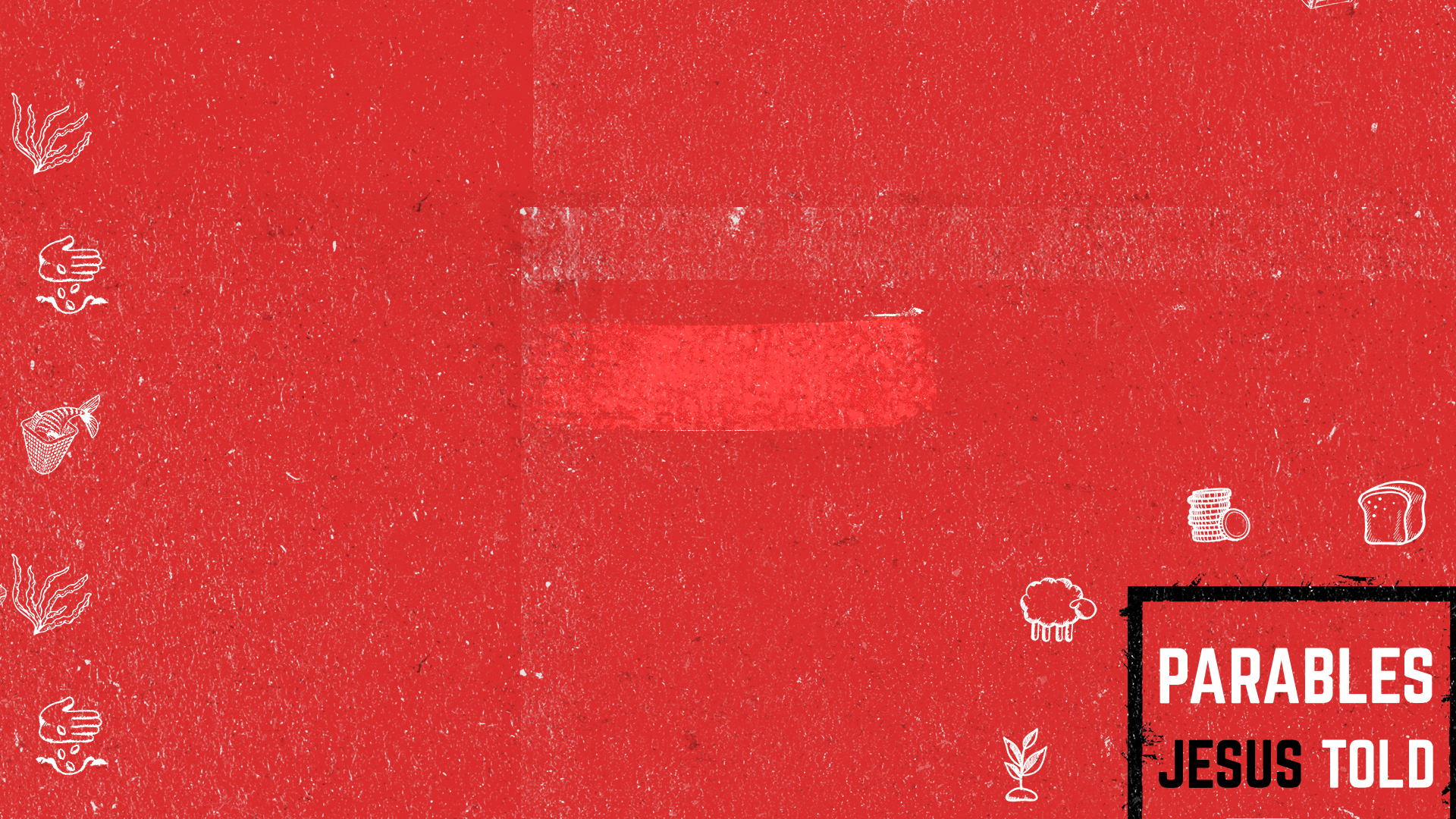 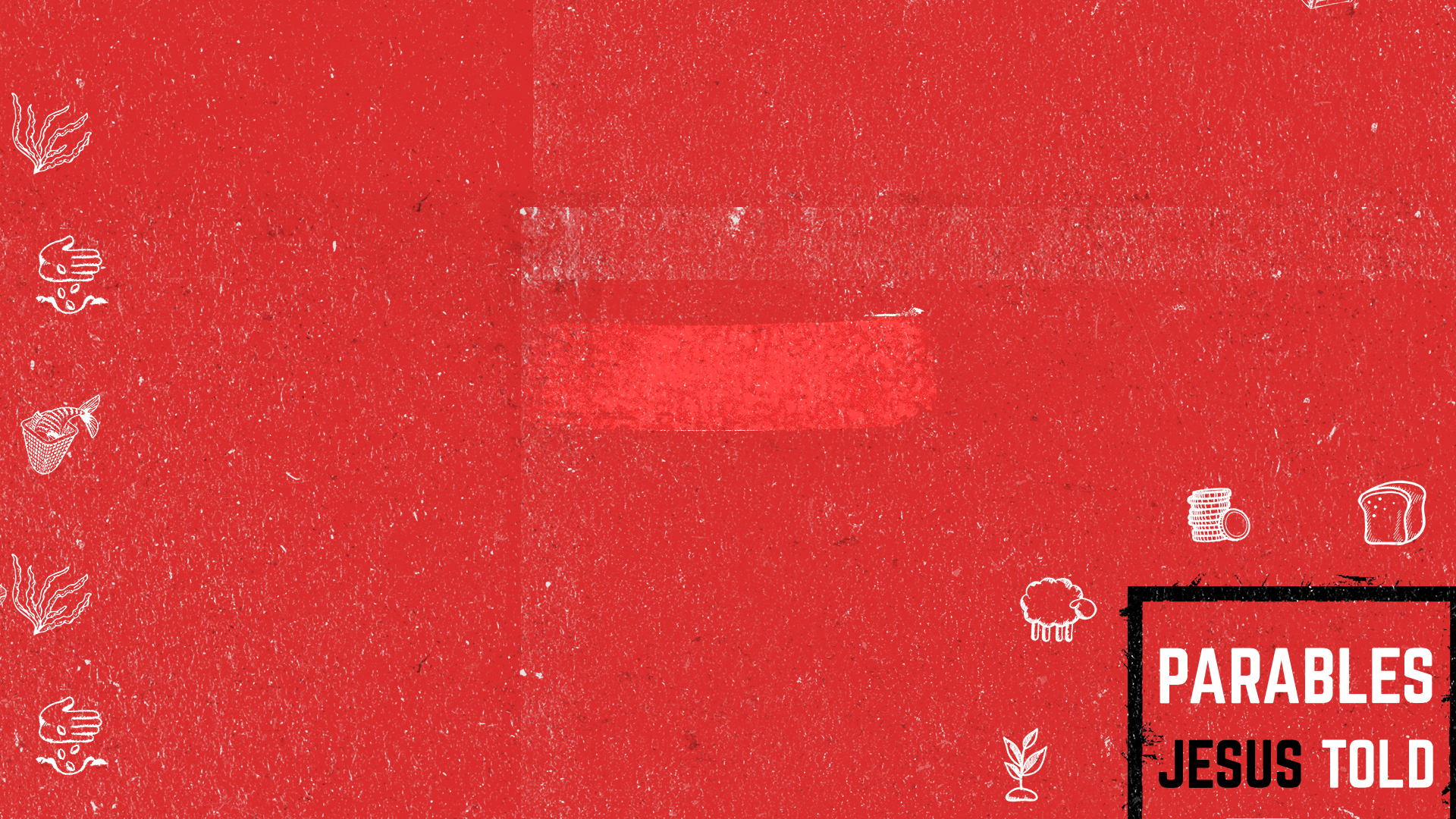 “The Parable Of The Wedding Feast”
Meaning & Application:
Jesus’ 3 Message To The Pharisees:
The Pharisees (Jews) Had Received An Invitation/Request From God
The Pharisees (Jews) Had Rejected The Invitation And Messengers
The Pharisees (Jews) Would Be Condemned For Rejecting The Invitation And Messenger
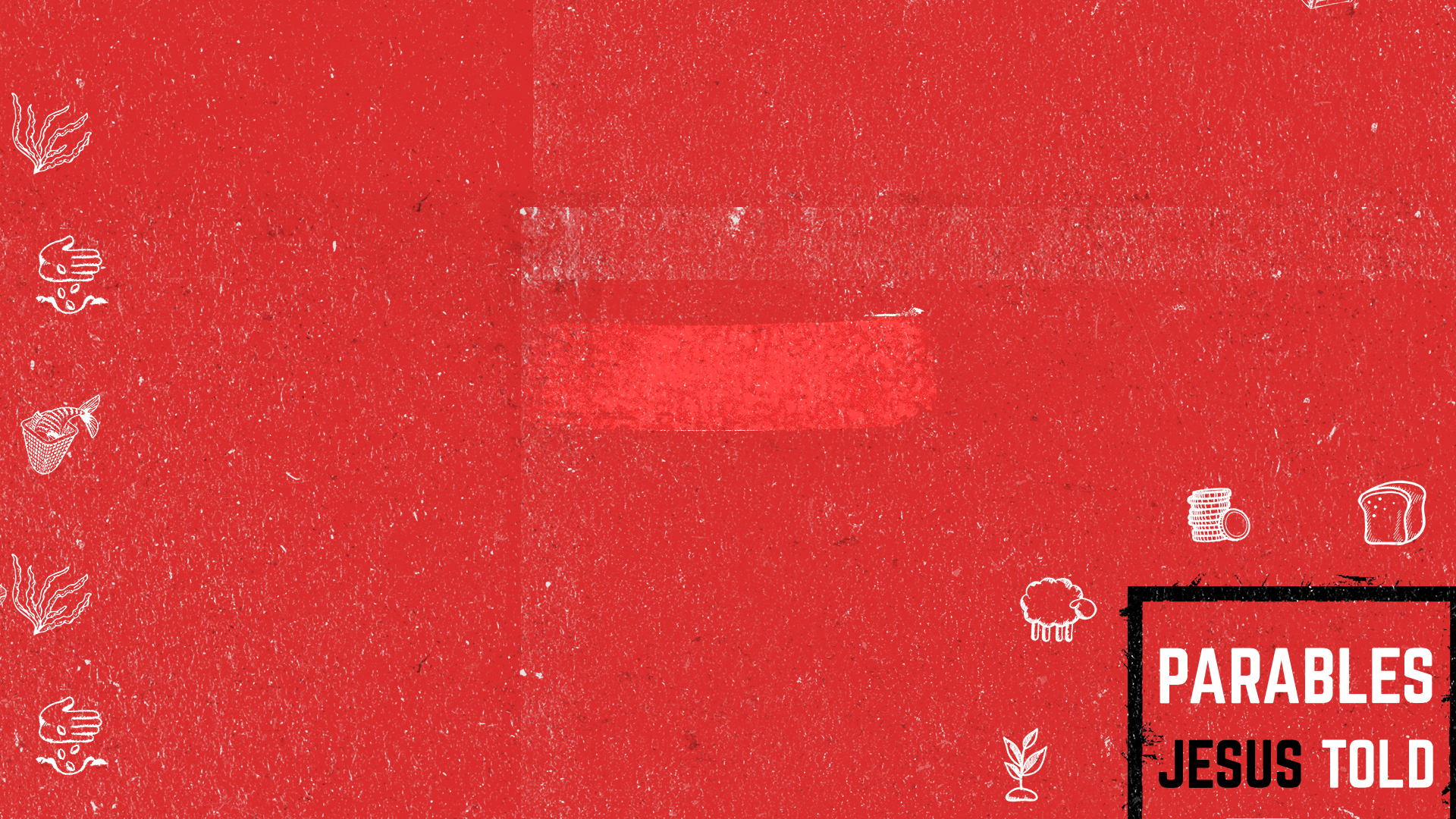 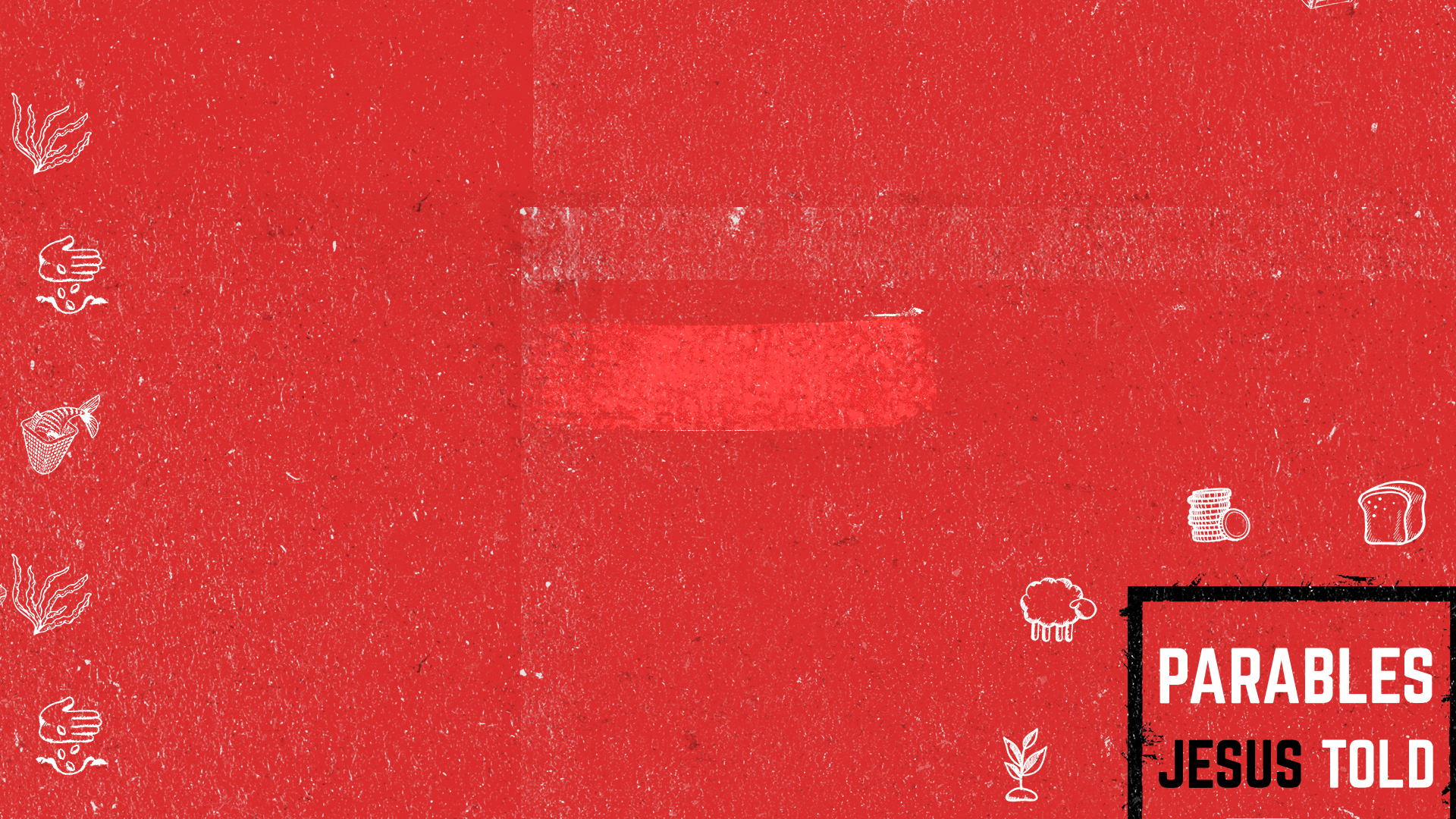 “The Parable Of The Wedding Feast”
Meaning & Application:
Many Will Say No To The King 
Because They Are Too Busy Saying Yes To The World
“16 But He said to him, “A man was giving a big dinner, and he invited many;17 and at the dinner hour he sent his slave to say to those who had been invited, ‘Come; for everything is ready now.’ 18 But they all alike began to make excuses. The first one said to him, ‘I have bought a piece of land and I need to go out and look at it; please consider me excused.’ 19 Another one said, ‘I have bought five yoke of oxen, and I am going to try them out; please consider me excused.’ 20 Another one said, ‘I have married a wife, and for that reason, I cannot come.’ 21 And the slave came back and reported this to his master. Then the head of the household became angry.” 
Luke 14:16-21
Question: Am I Rejecting The Master’s Invitation Because I’m Too Focused On This World?
“5 But they paid no attention and went their way, one to his own farm, another to his business, 6 and the rest seized his slaves and mistreated them and killed them.” 
Matthew 22:5-6
Question: Do I Know Someone Like This? What Could I Say To Them To Change Their Mind?
“These excuse makers condemned themselves; their excuses were only a thin veil hiding the fact that they did not want to come. “Back of an excuse is a lack of desire. There is no rational reason why someone would not want to be part of this feast; they just didn’t want to.”
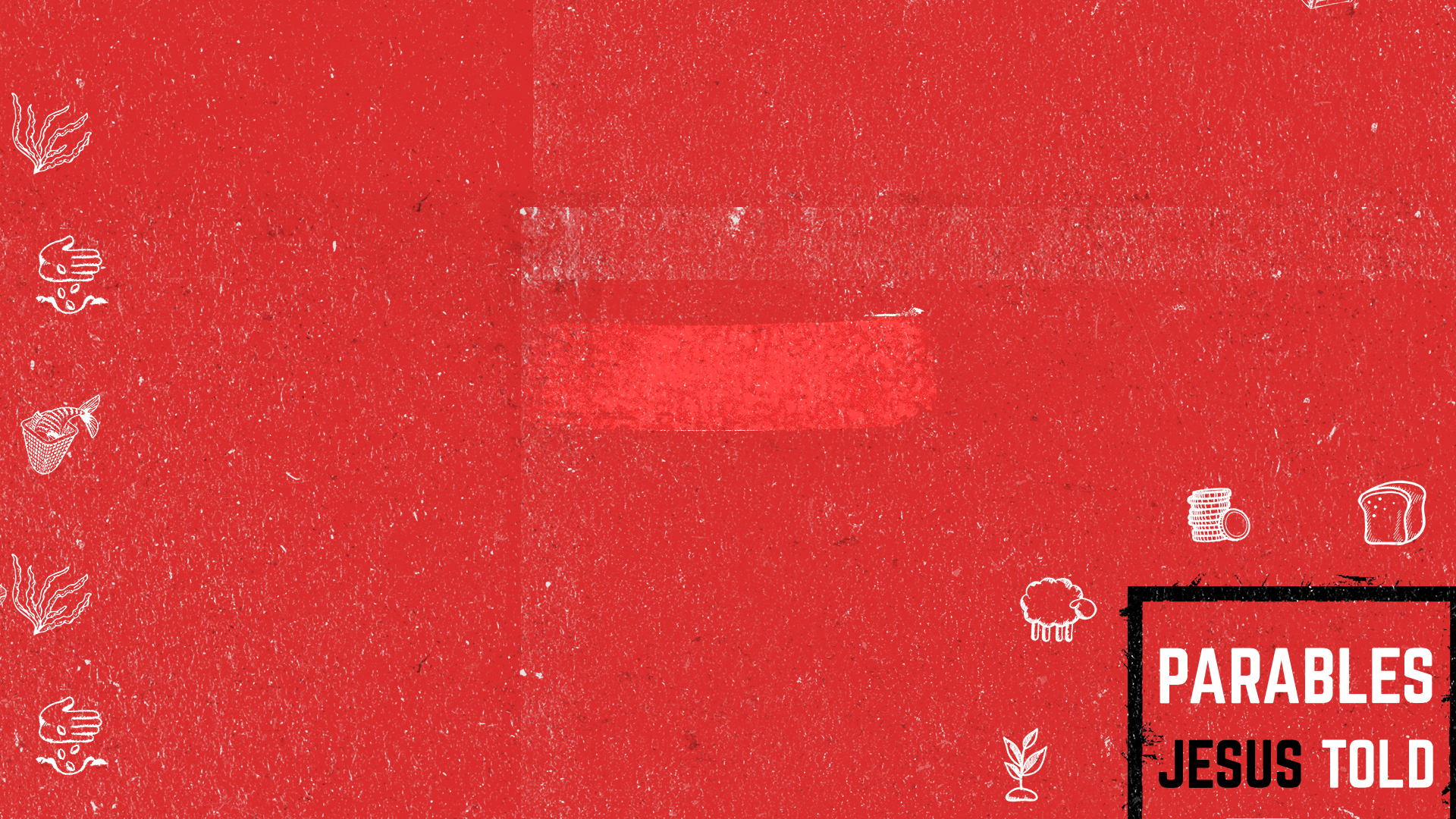 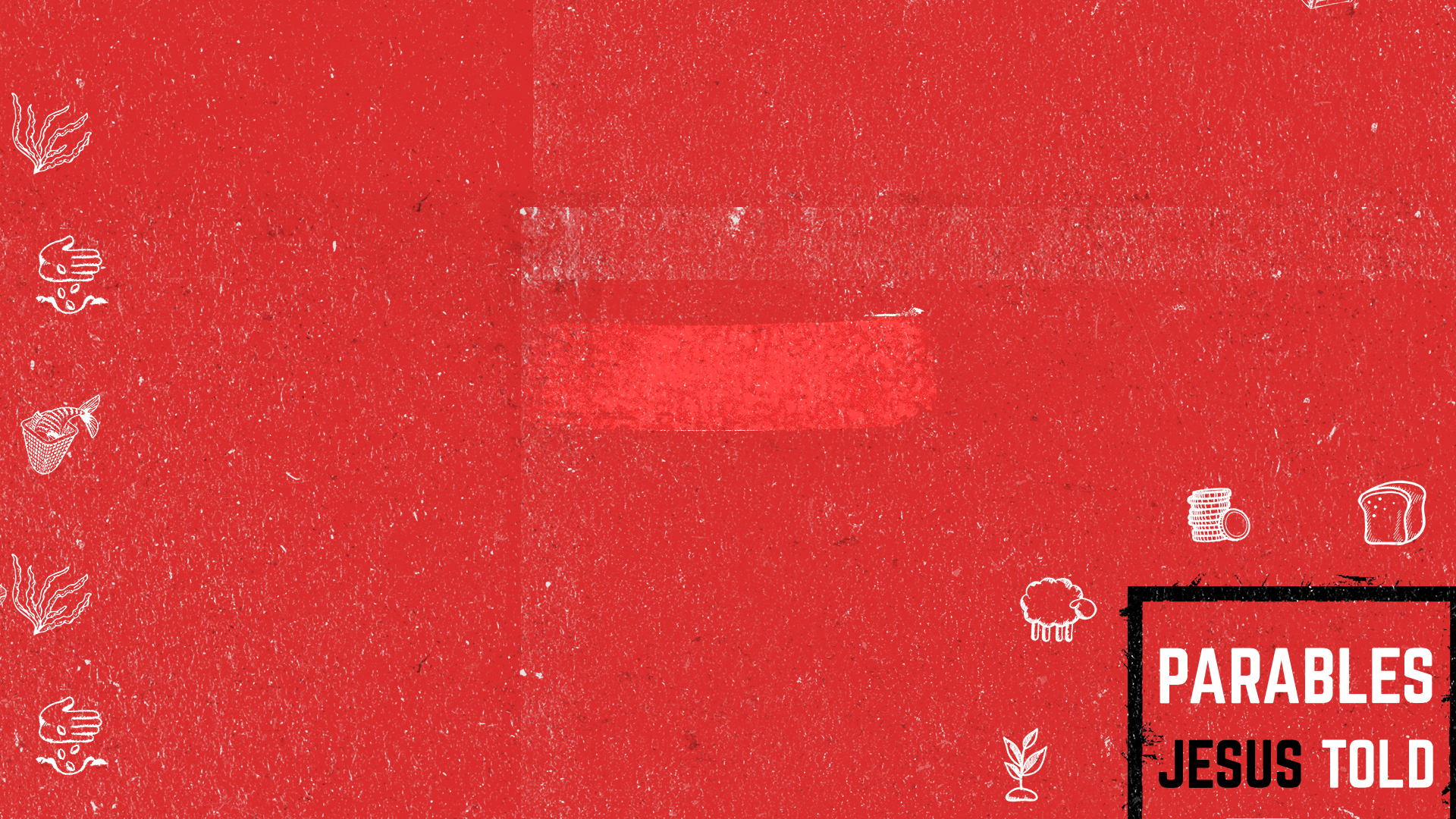 “The Parable Of The Wedding Feast”
Meaning & Application
“When the first and second invitations were so dramatically rejected, the third invitation was made more broadly. All were invited, whether good or bad. In this sense, we can say this is a parable about grace. Those who were invited – and who came – were utterly undeserving of the invitation, much less the wedding feast itself.”
“This parable demonstrates that those indifferent to the gospel, those antagonistic against the gospel, and those unchanged by the gospel share the same fate. None of them enjoyed the king’s feast.”
“I have not come to call the righteous, but sinners to repentance.” 
Luke 5:32
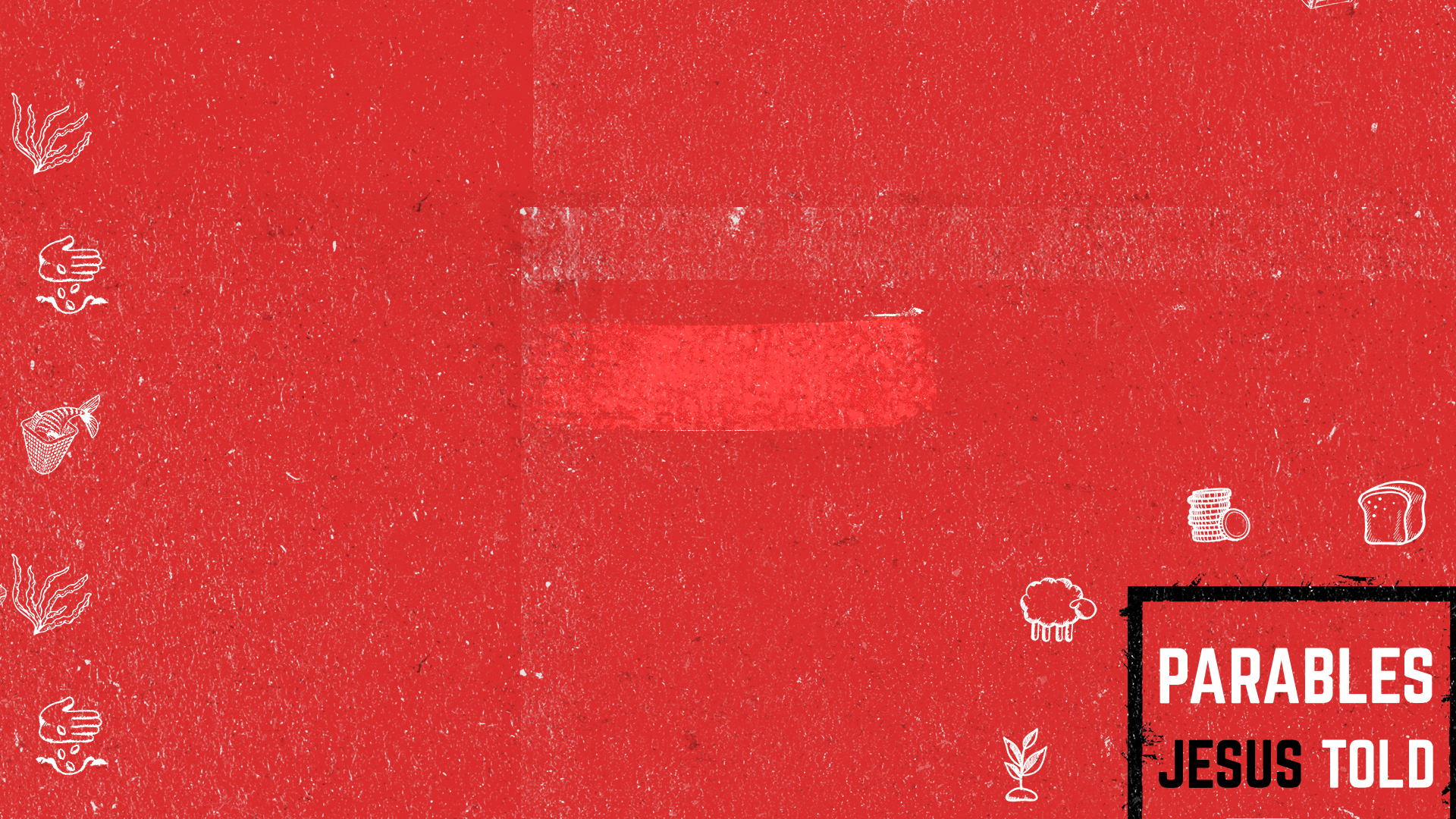 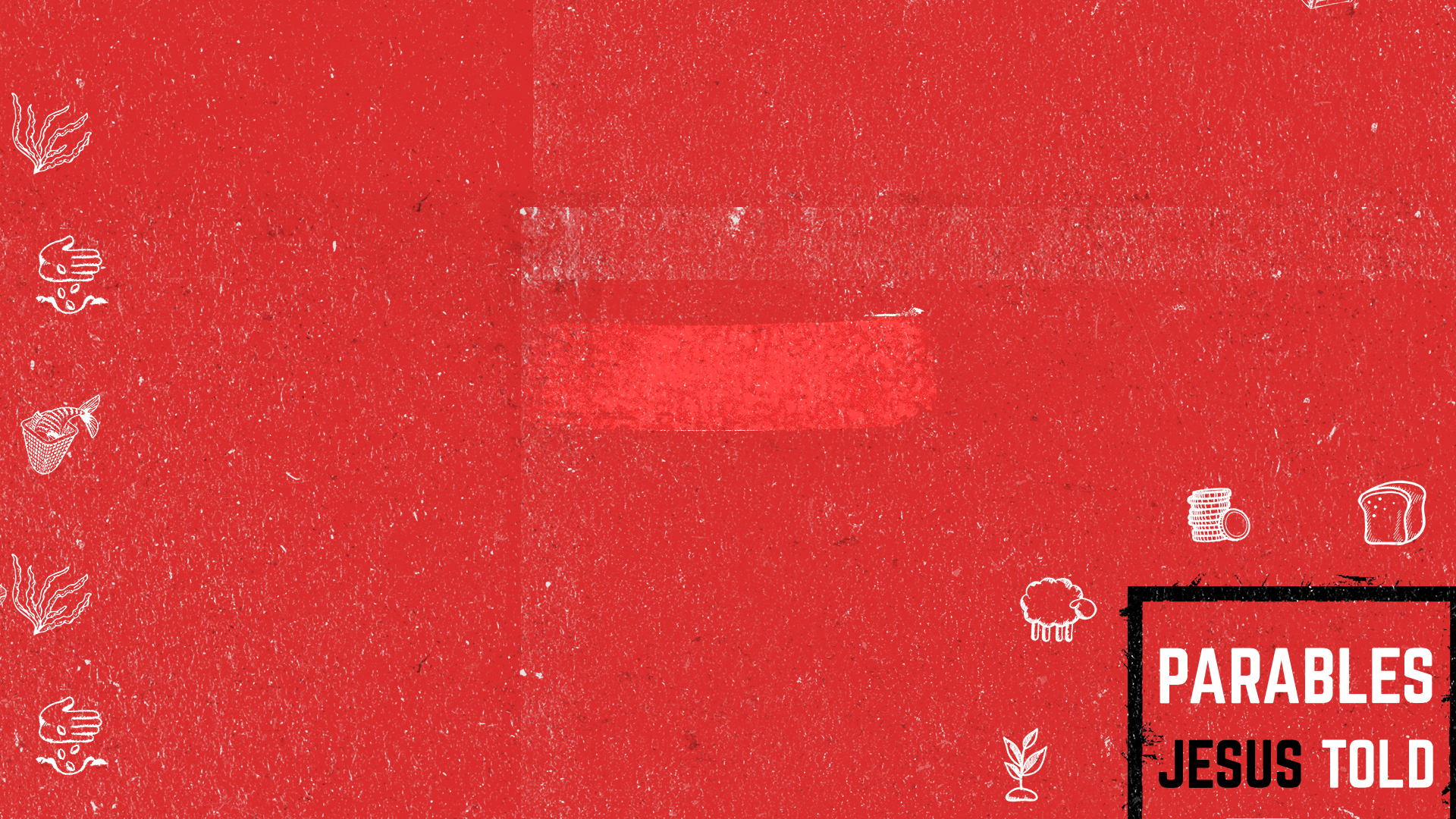 “The Parable Of The Wedding Feast”
Meaning & Application:
Application: Put The Invitation Of God On The Fridge
Application: Go Be The Messengers Of The King